中国地理
Chinese Geography
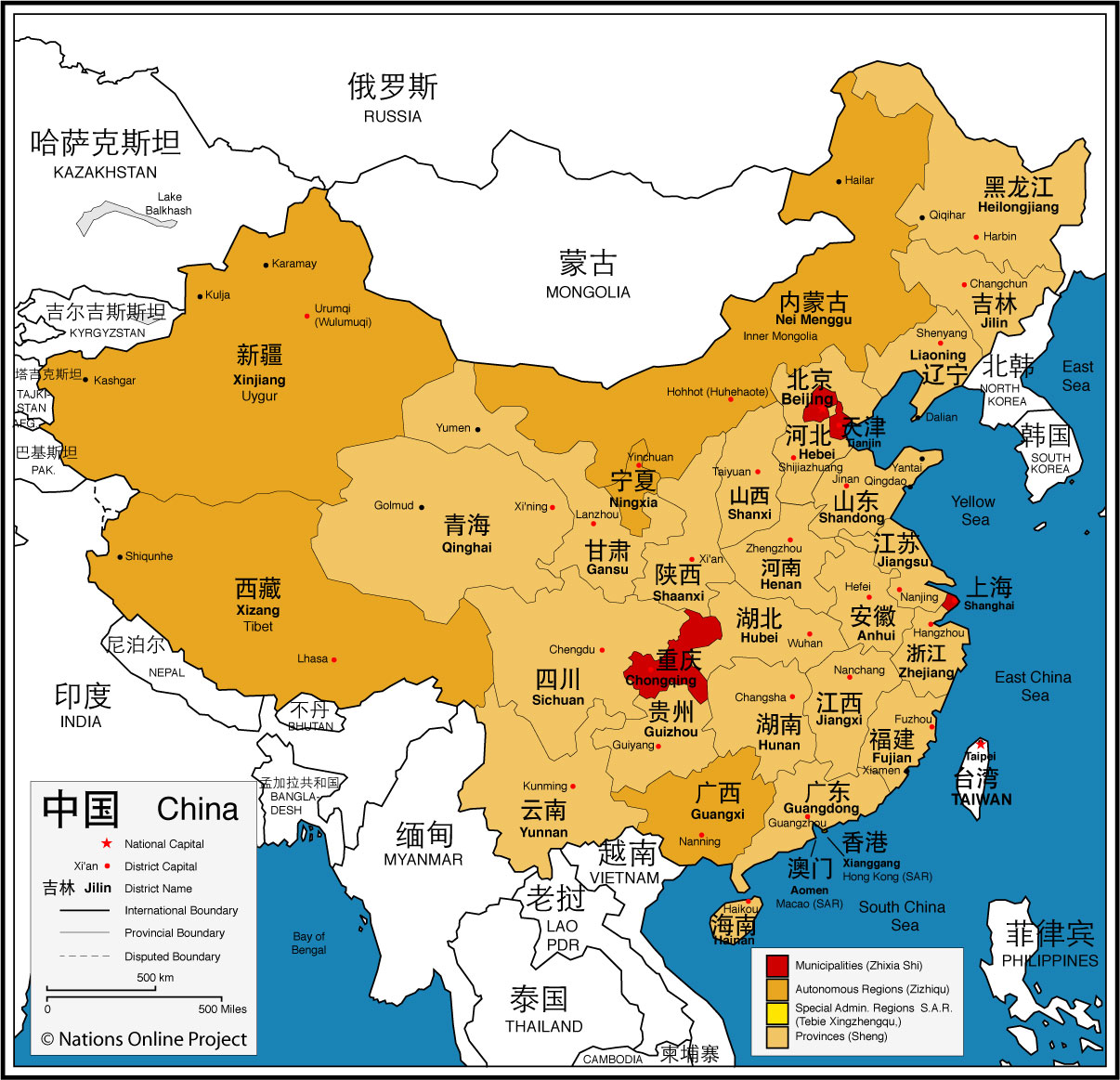 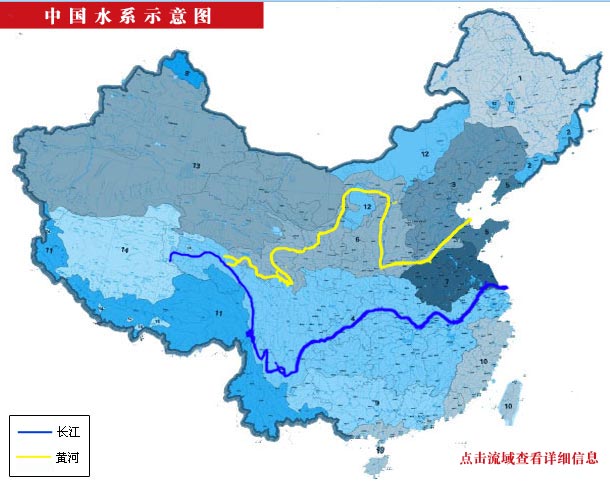 河流
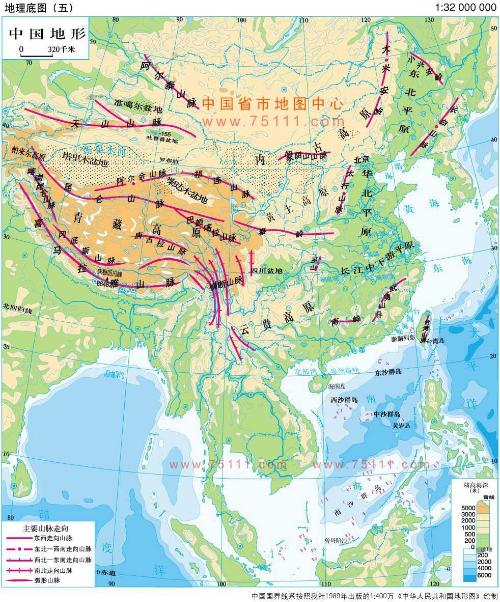 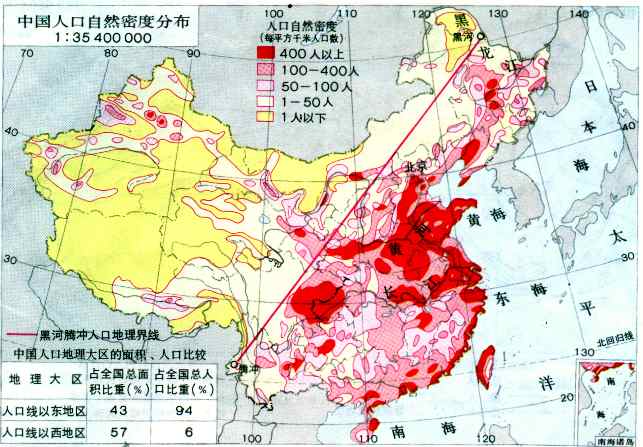 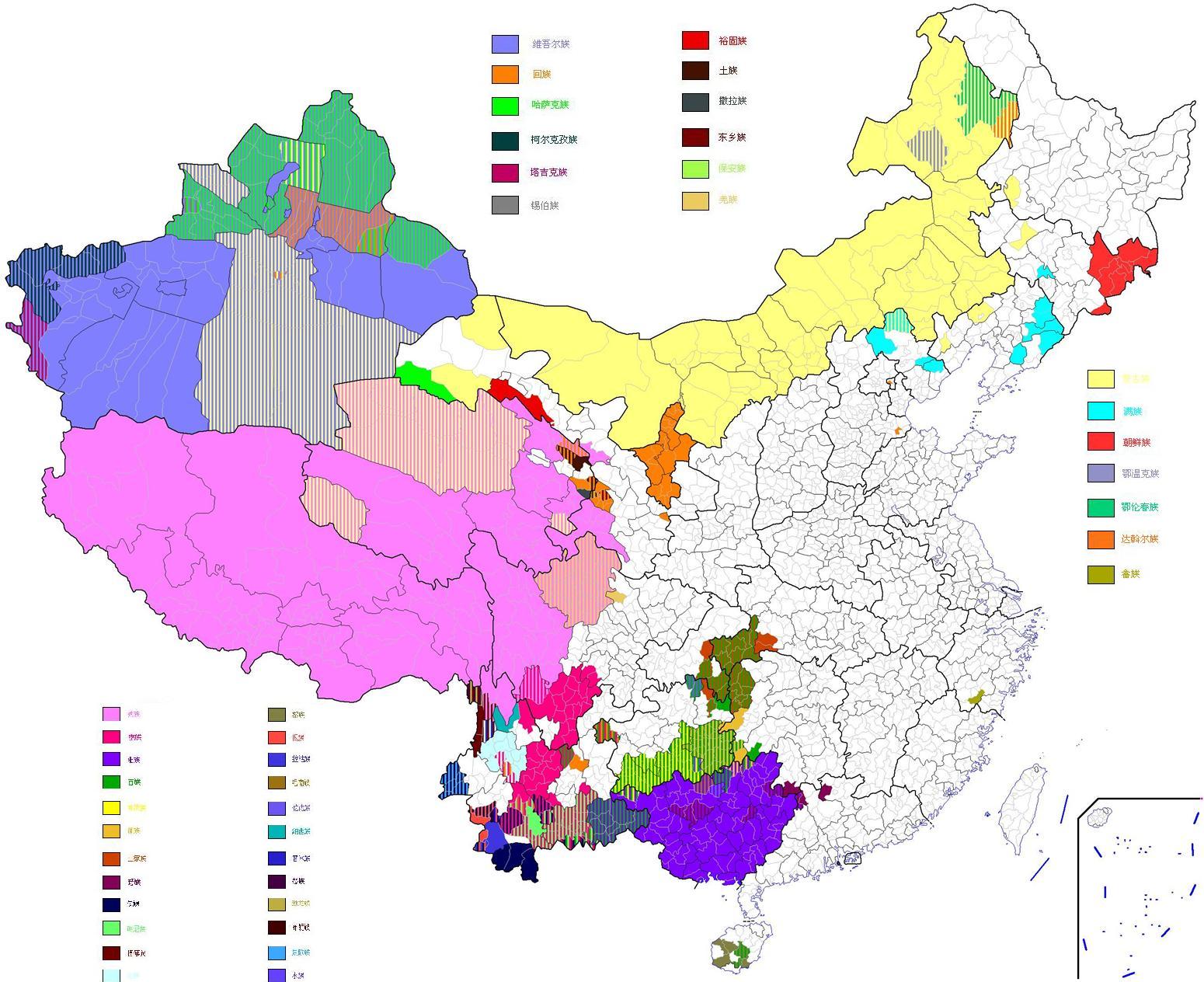 少数民族自治地区分布图
面积 area
省，自治区，直辖市，特殊区
省 province：29+ 台湾
自治区 Autonomous region: 5
直辖市Municipalities：上海    北京   天津

特殊区Special district：香港    澳门
地形topography
高原 plateau：西南
平原plain：东边
高山 tall mountain：西边
沙漠 desert：西北
沿海along the cost：东边
民族ethnic 分布
汉族：东部 、沿海地区
少数民族：55
河流 river
从西往东流
长江 the Yangtze River：
黄河 the Yellow River：
旅游景点 scenic spot
很多景点在西部：
长城 Great wall
黄山 Yellow Mountain
人口 population分布
全世界 6,302,309,691
美国    290,342,554
中国人口总数：1 317 442 552
            （其中大陆1286975468;
              中国台湾22603001；
              中国香港7394170；
              中国澳门469903）
中国东部：人口较多（自然条件好，离海近)
中国西部：人口较少